Internet Resilience in the MENA regionAn overview
Aftab Siddiqui
siddiqui@isoc.org
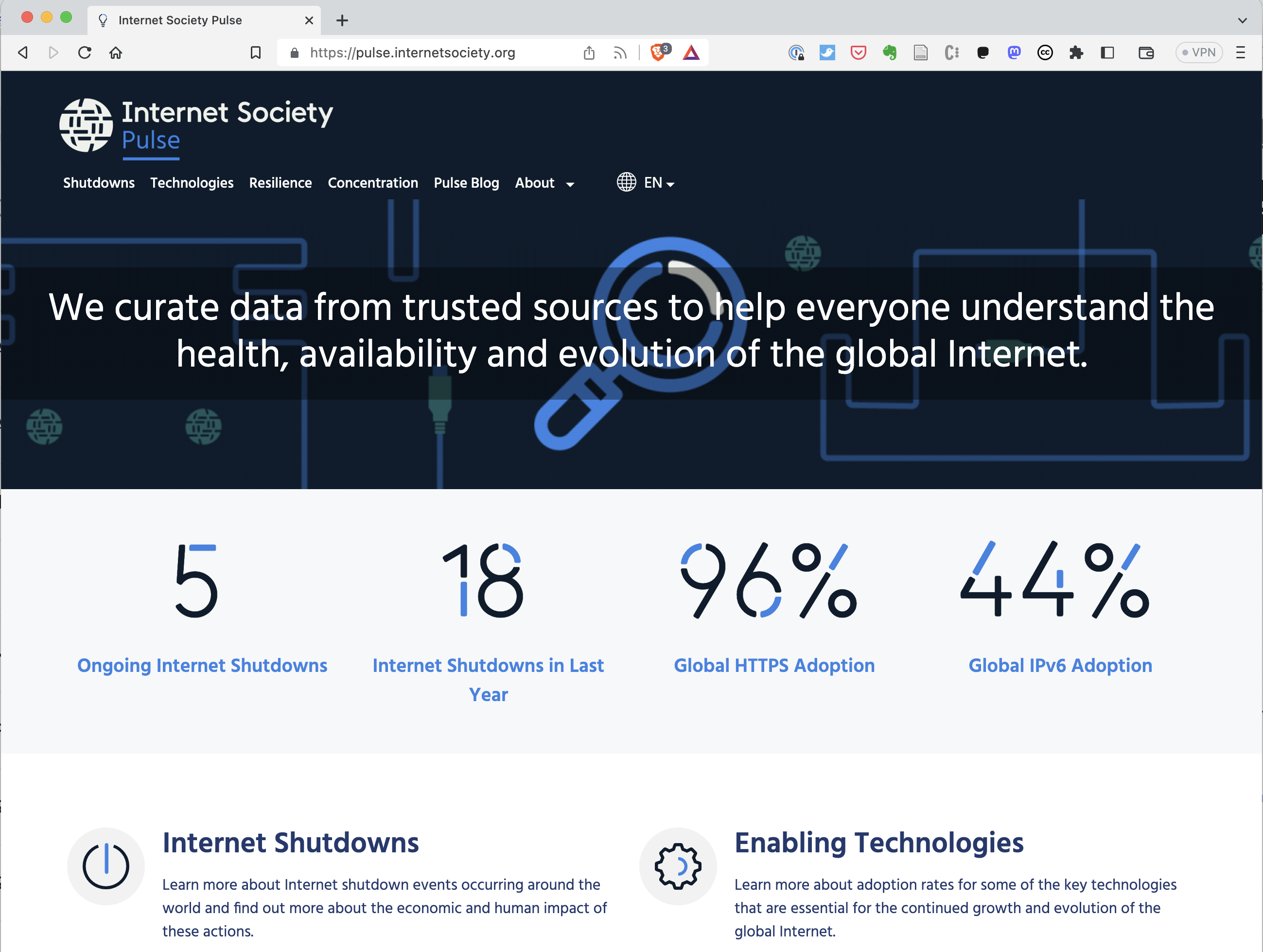 pulse.internetsociety.org
Your Data Dashboard
Internet Resilience Index (IRI)
3
The Internet Resiliency Index (IRI)
The framework collates around 30 sets of public metric data that relate to four pillars of a resilient Internet:


.
Market Readiness

The ability of the market to self-regulate and provide affordable prices toend-users by maintaining a diverse and competitive market.
Infrastructure




The existence and availability of physical infrastructure that provides Internetconnectivity.
Performance




The ability of the network to provide end-users with seamless and reliable access to Internet services.
Security

The ability of the network to resist intentional or unintentional disruptions through the adoption of security technologies and best practices.
Methodology: https://pulse.internetsociety.org/wp-content/uploads/2023/07/Internet-Society-Pulse-IRI-Methodology-July-2023-v2.0-Final-EN.pdf
4
Global outlook
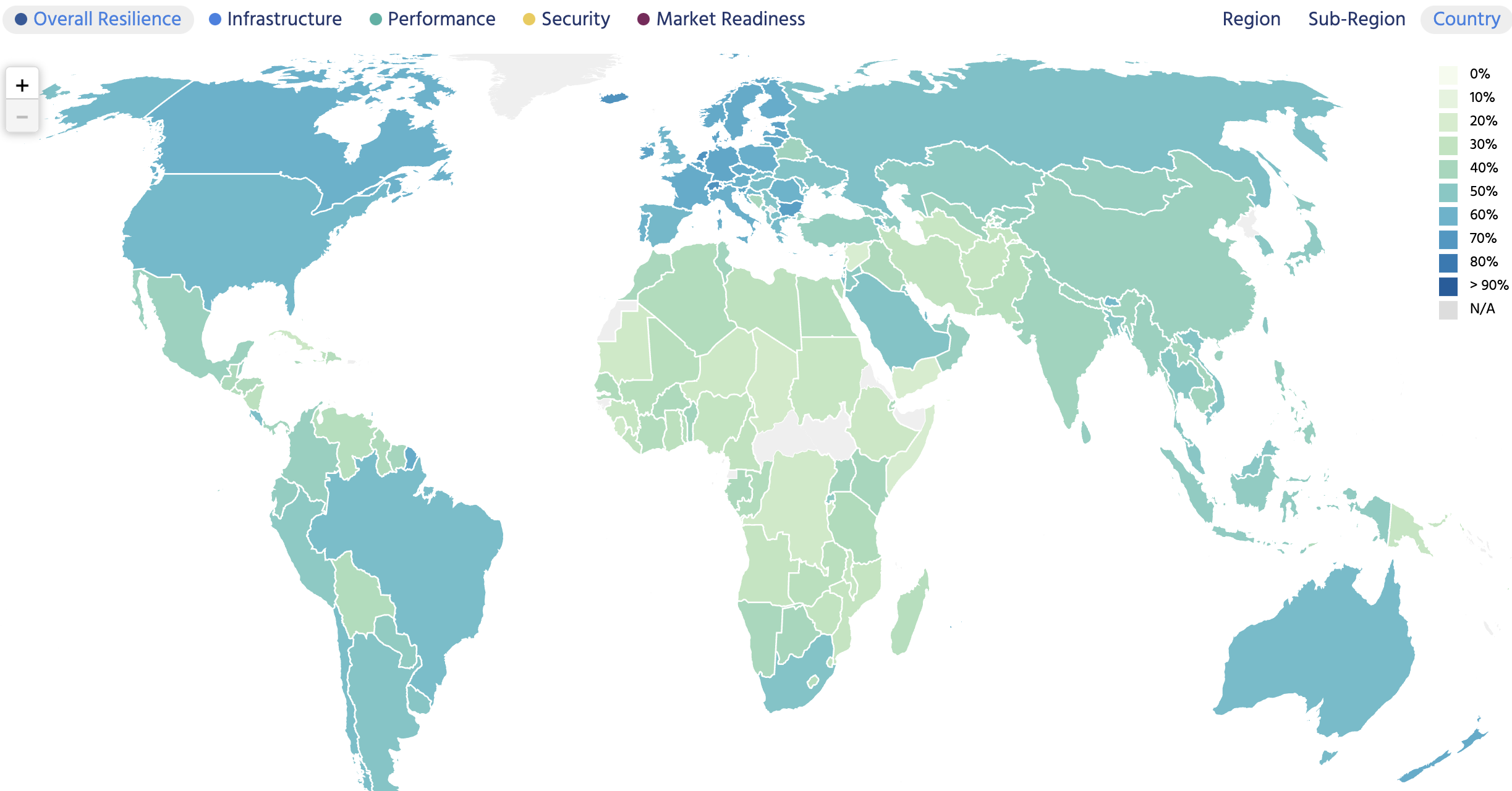 5
Internet Resilience in MENA
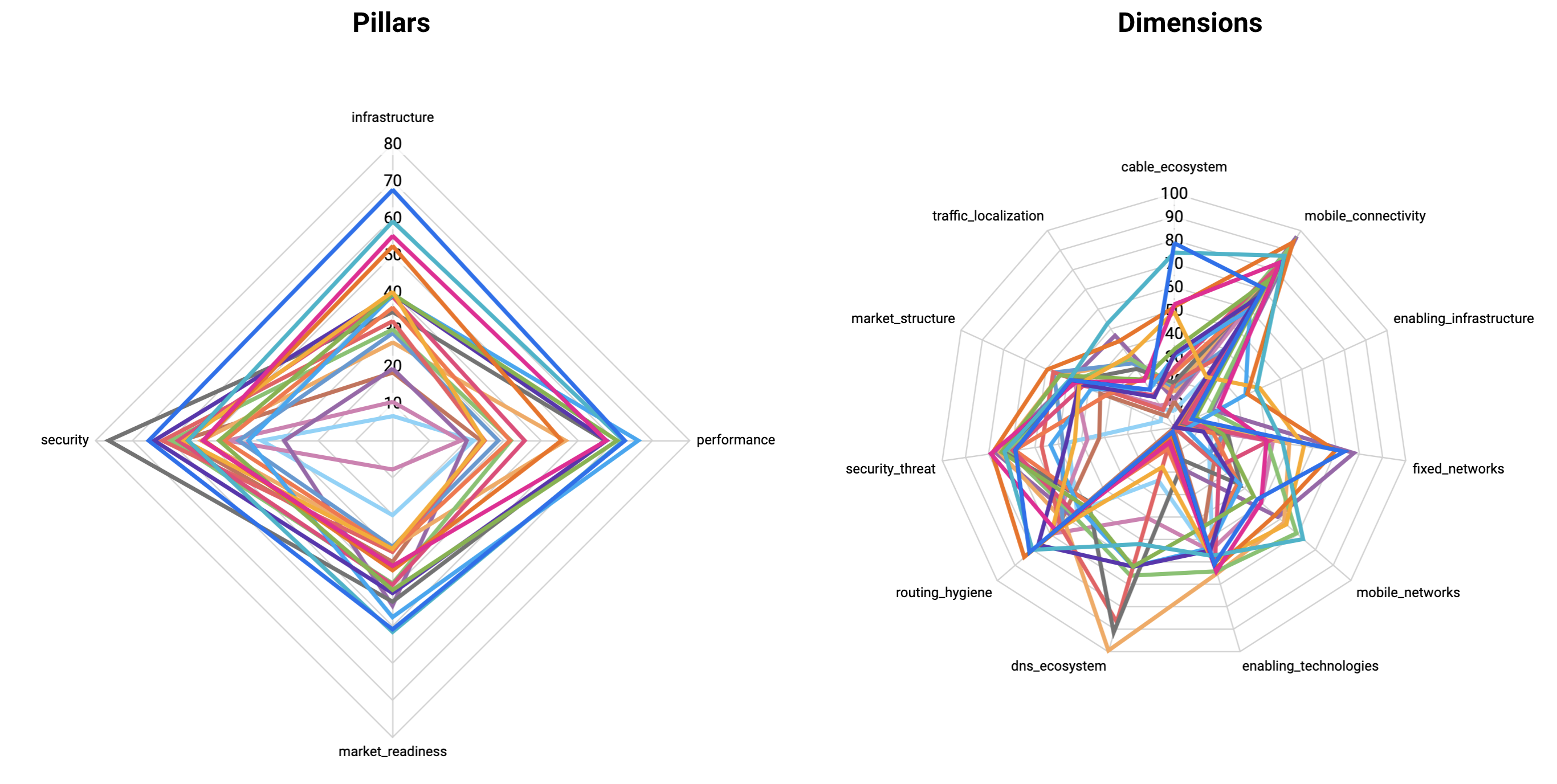 6
Top 10 countries in MENA
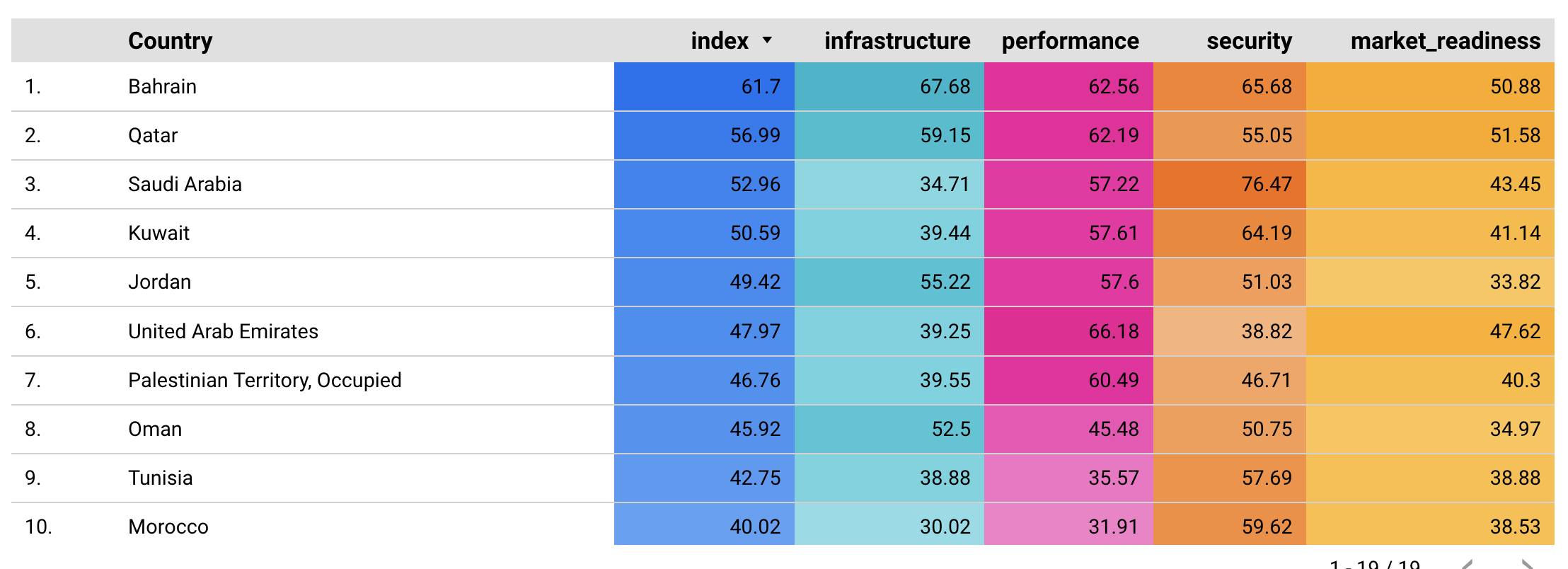 7
Top 5 countries by pillar
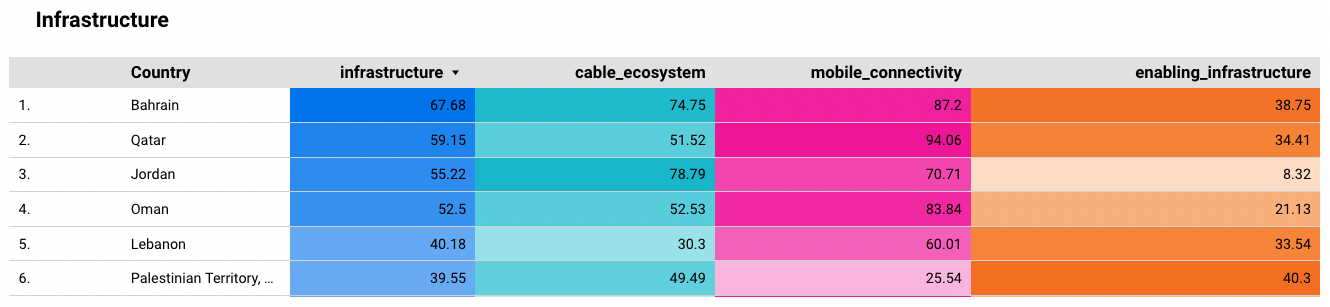 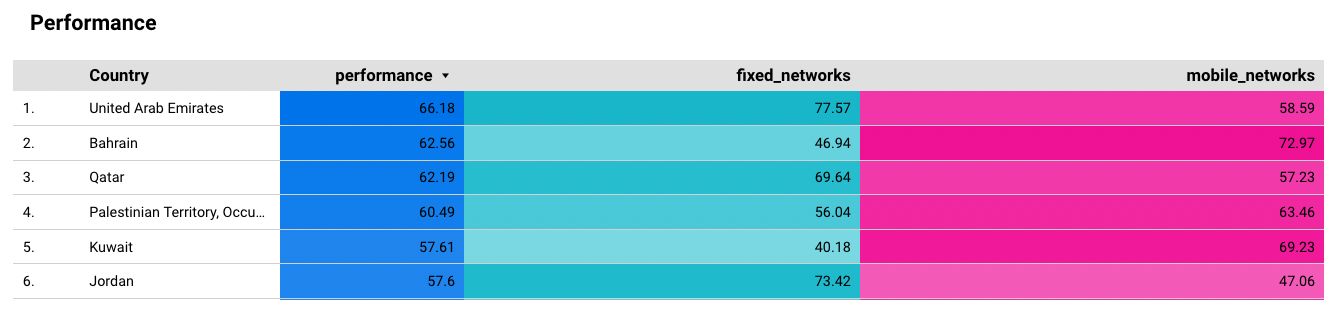 8
Top 5 countries by pillar
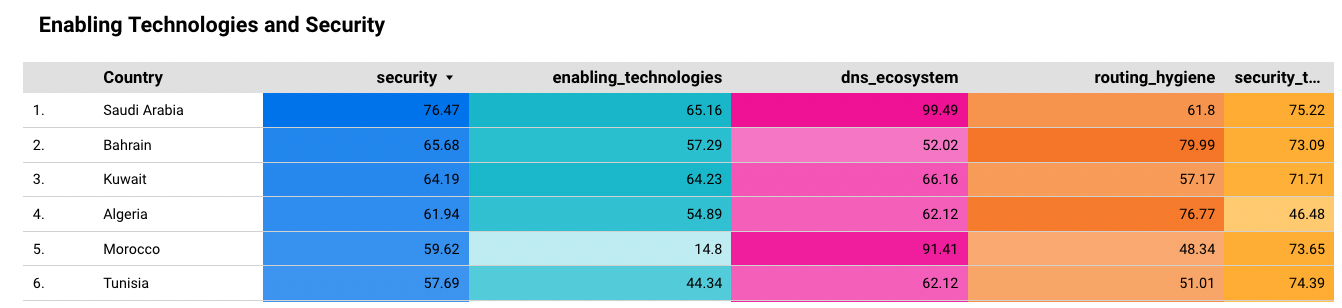 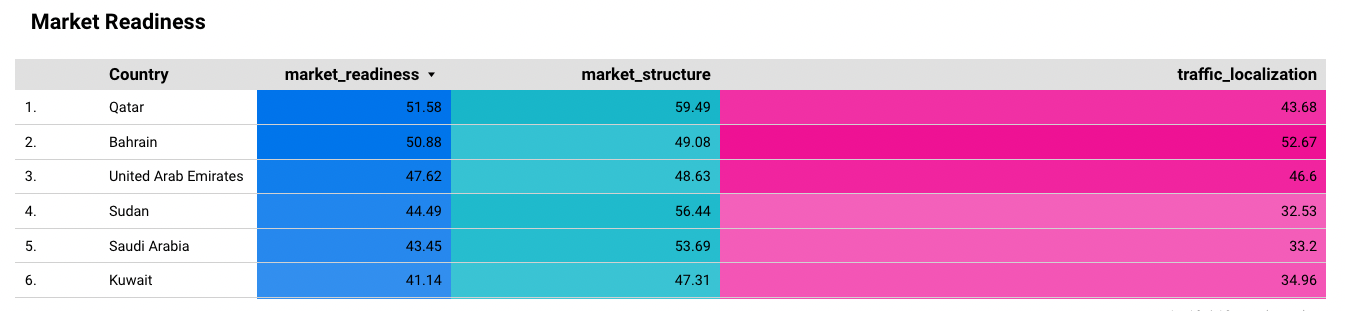 9
KSA: A Role Model for Internet Resilience in the MENA region
10
KSA– Internet Resilience Index
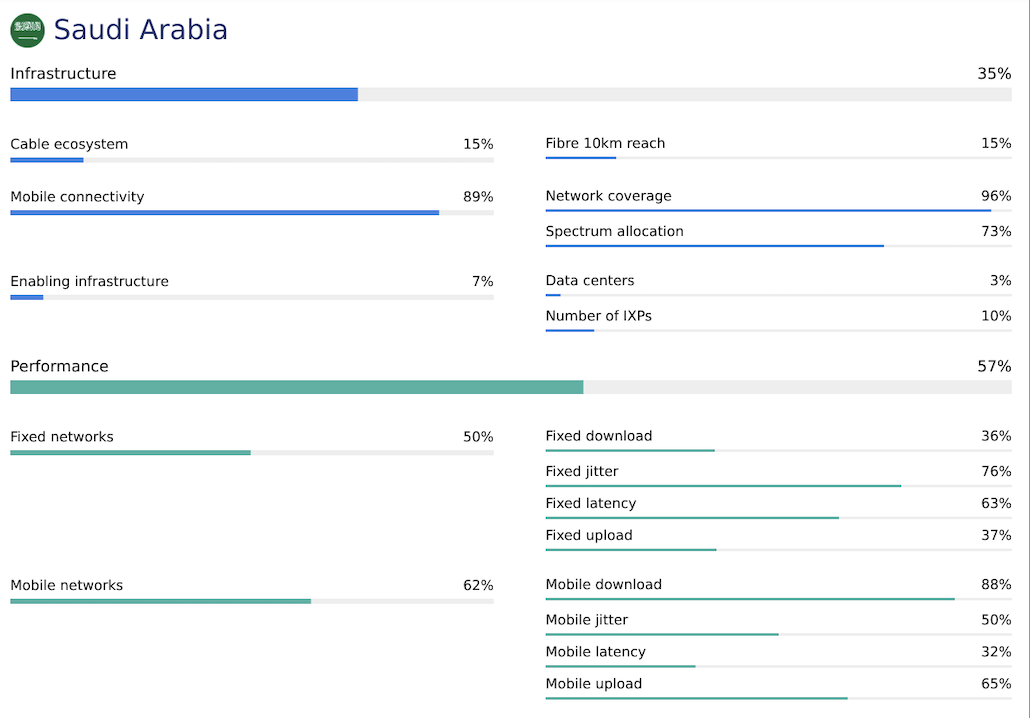 11
KSA– Internet Resilience Index
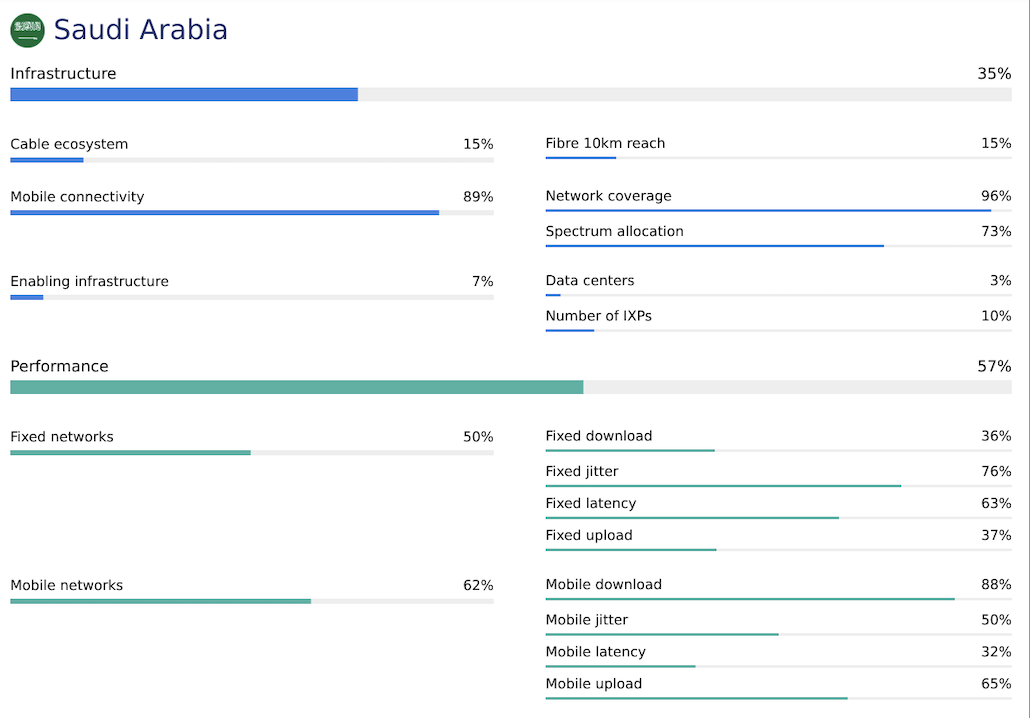 12
KSA– IPv6 capability
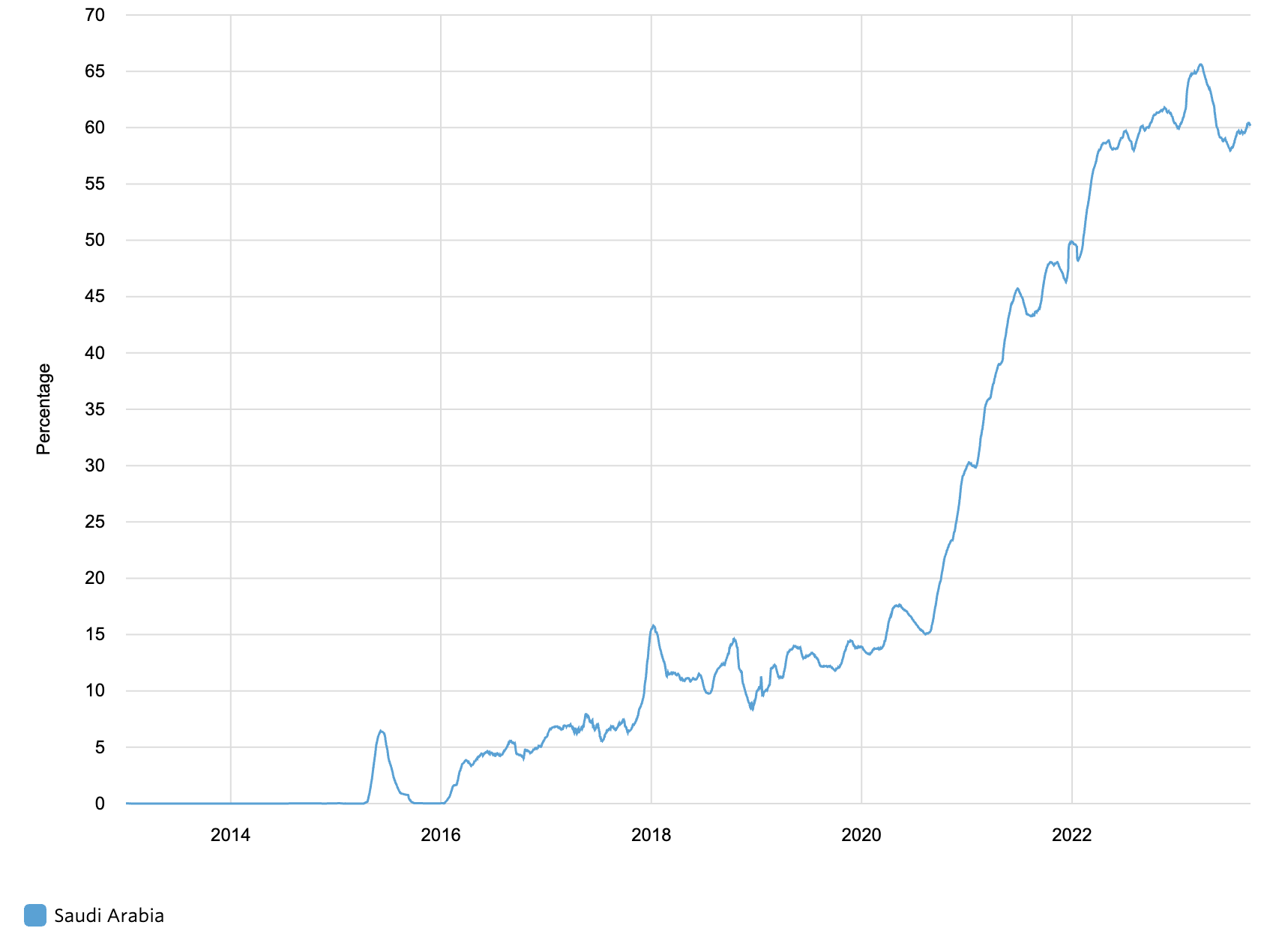 IPv6 Task Force for the last 15 years.
Clearly defined strategy
Key Performance Indicator (KPI) reporting has been adopted to track and maintain IPv6 deployment efforts.
Saudi mobile operators have identified solutions to their challenges, such as upgrading billing systems to support IPv6.
13
KSA – IPv4 and v6 Interconnection (APNIC REx)
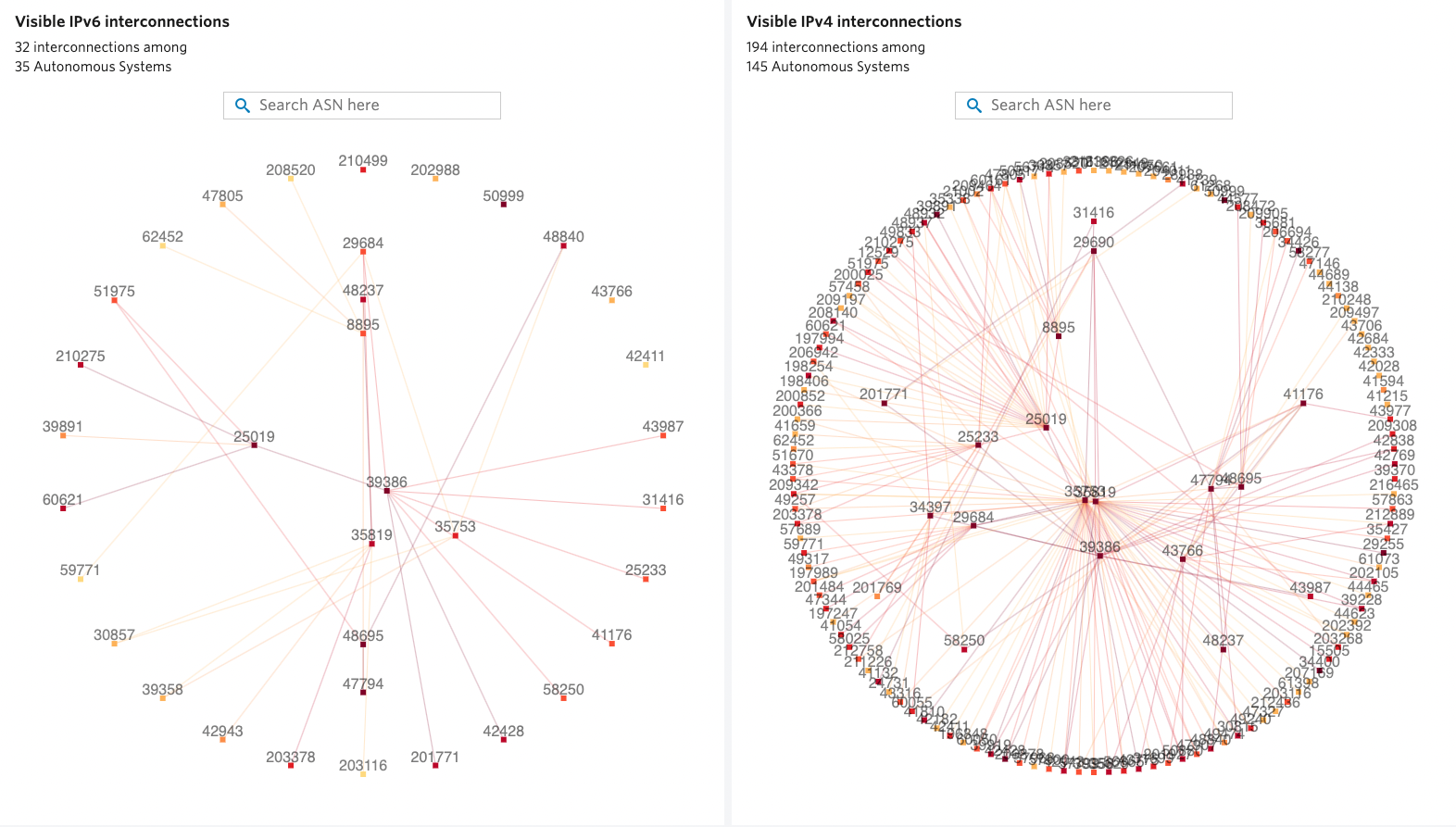 14
https://rex.apnic.net/as-interconnections?allocationType=ipv4,ipv6&economy=SA
KSA – ASN Dependency (IIJ Internet Health Report)
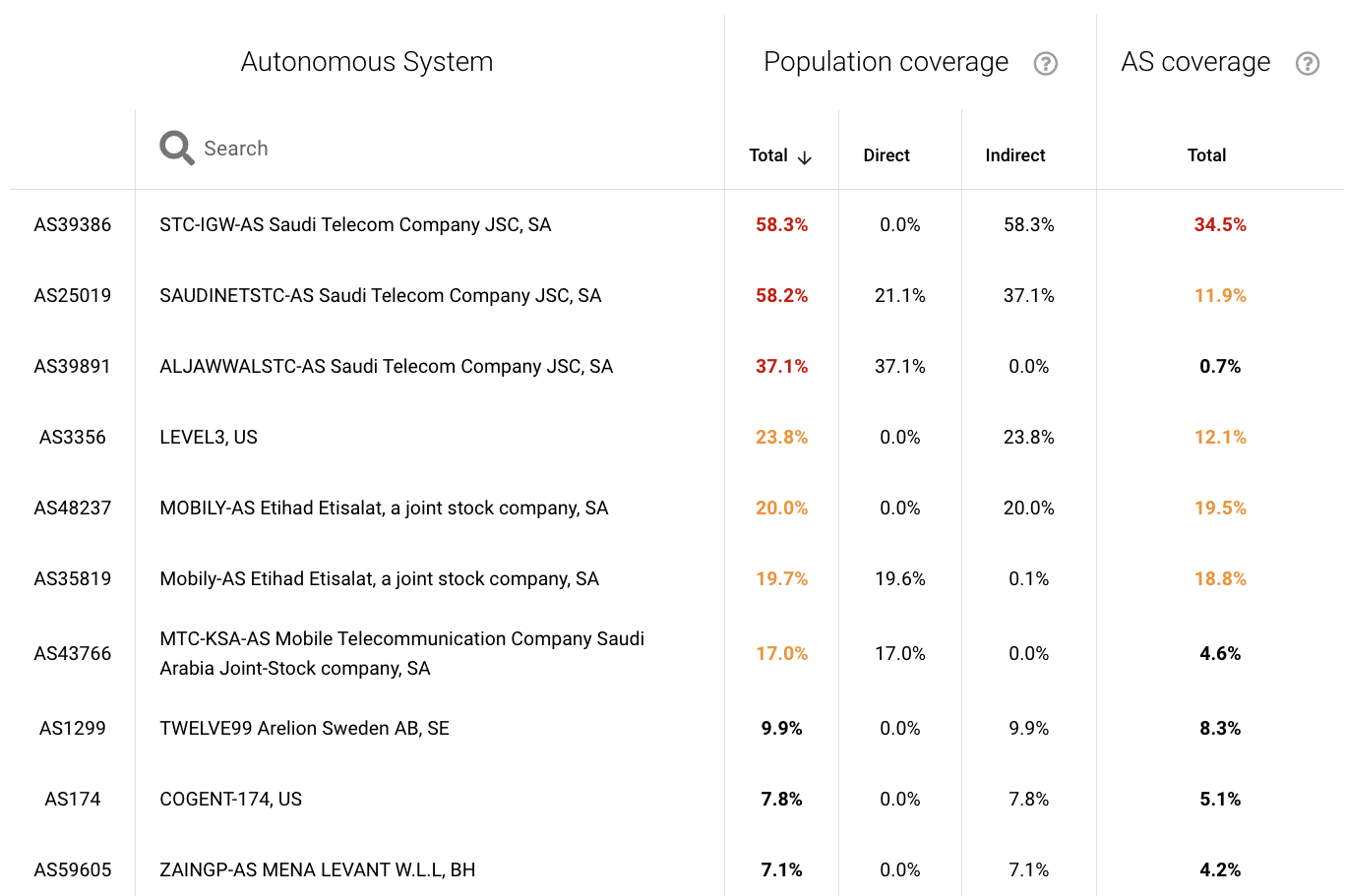 Market just below the high concentration mark (~2500 HHI index)
Upstream provider diversity (Gini Coefficient (G) = 0.26032) 
Relative equality
15
https://ihr.iijlab.net/ihr/en-us/countries/SA?af=4&last=3&date=2023-09-17&rov_tb=routes
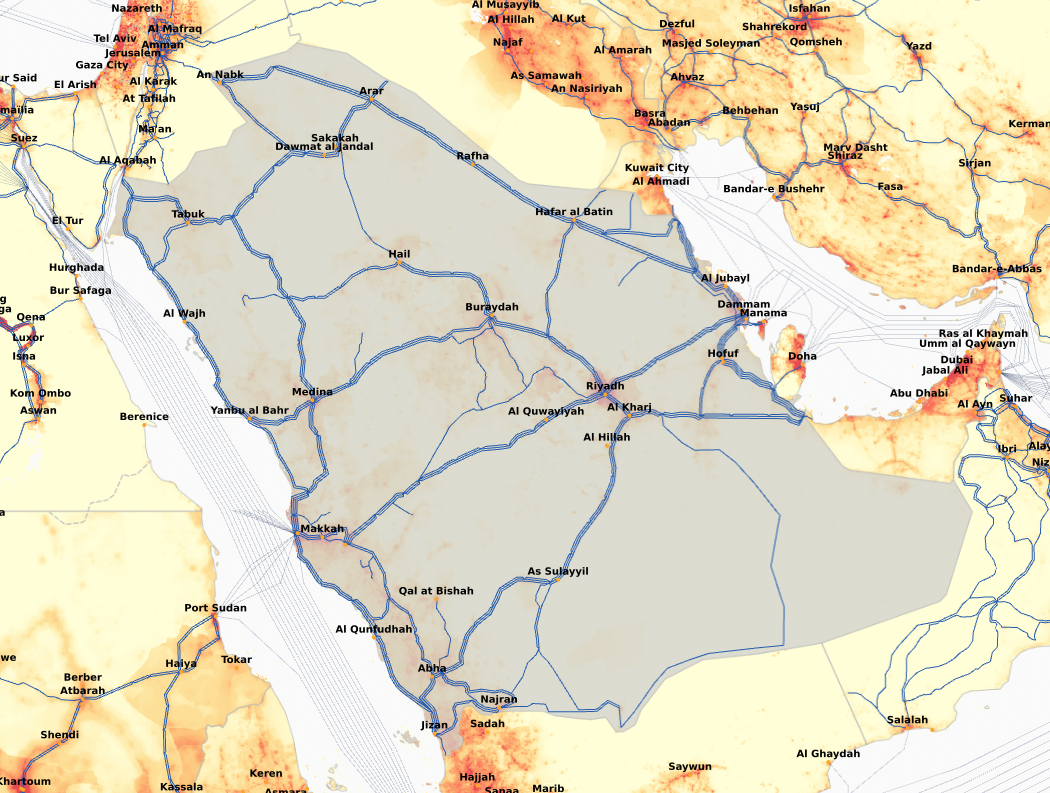 KSA – International Gateways
Balanced mixed of cable landing stations and cross-border exit points (Jordan, Iraq, Kuwait, Qatar)
Provides alternative routes to Yemen and Oman
16
Subscribe to the Pulse Newsletter
Robbie Mitchell
mitchell@isoc.org